Prototyping
Basics of prototyping
The RESIST project is co-financed by the European Union (European Regional Development Fund) under the Interreg Baltic Sea Region Programme.
A PROTOTYPE IS A PHYSICAL OR DIGITAL EMBODIMENT OF critical elements of the intended design, and an iterative tool to enhance communication, enable learning, and inform decision-making at any point in the design process.
Why prototype?
Fail fast and cheap! Also:
TO MAKE YOUR IDEAS VISIBLE (PHYSICAL)
TO ALIGN THE IDEA WITH YOUR TEAM
TO FEEL WHAT YOUR PRODUCT IS LIKE
You can prototype:
PRODUCT
SERVICE
PROCESS
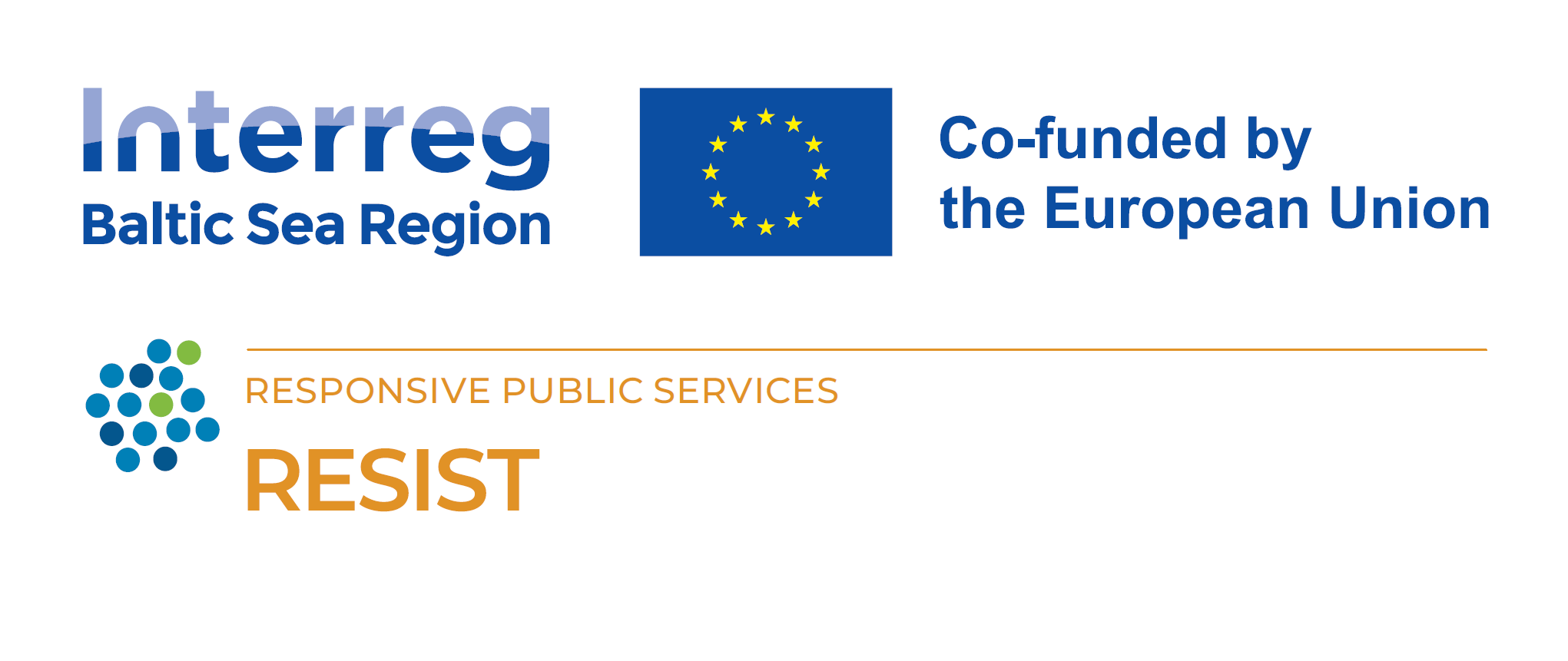 THANK YOU
What questions do you have?
FIDELITY*
Low fidelity
You test functionality not the visual appearance
High fidelity
Prototypes appear and function as close as possible to the actual product
*How close the prototype is to a real product.
Different ways to prototype
01
Paper prototyping
02
Desktop walkthrough
03
Lego Serious play
04
Cardboard prototyping
05
Digital wireframes & interactive prototypes
PAPER PROTOTYPING
Paper prototyping is a process where design teams create paper representations of digital products to help them realize concepts and test designs. They draw sketches or adapt printed materials and use these low-fidelity screenshot samples to cheaply guide their designs and study users’ reactions from early in projects.
DESKTOP WALKTHROUGH
A desktop walkthrough helps the design team to quickly simulate a service experience using simple props like toy figurines on a small-scale stage (often built from LEGO bricks or cardboard), and test and explore common scenarios and alternatives. The critical deliverable is not the model of the map/stage but the experience of playing through the service experience step by step.
LEGO SERIOUS PLAY
LEGO Serious Play is a facilitated workshop methodology that uses LEGO bricks as a communication, problem-solving, and creative thinking tool to encourage active participation and collaboration among participants to explore complex issues and find innovative solutions.
DIGITAL WIREFRAMES & INTERACTIVE PROTOTYPES
A wireframe is a visual representation or skeletal outline of a web page, mobile app, or software interface that shows the basic layout, structure, and functionality of the final product.
It serves as a blueprint or prototype that helps designers, developers, and stakeholders to quickly visualize and test the user interface and user experience (UI/UX) design before investing time and resources into creating a fully functional product.
Get feedback!
LET PEOPLE TEST AND TOUCH YOUR PROTOTYPE AND USE INTERVIEWS OR OBSERVATIONS AS THEY ARE MUCH BETTER THAN SURVEYS.
THANK YOU!
BREAK (15 MIN)